Teaching to LeadPreparing CTE Teachers for Today’s StudentsDebbie Anderson, DirectorDebbie.Anderson@sreb.orgcell# 502-220-0057
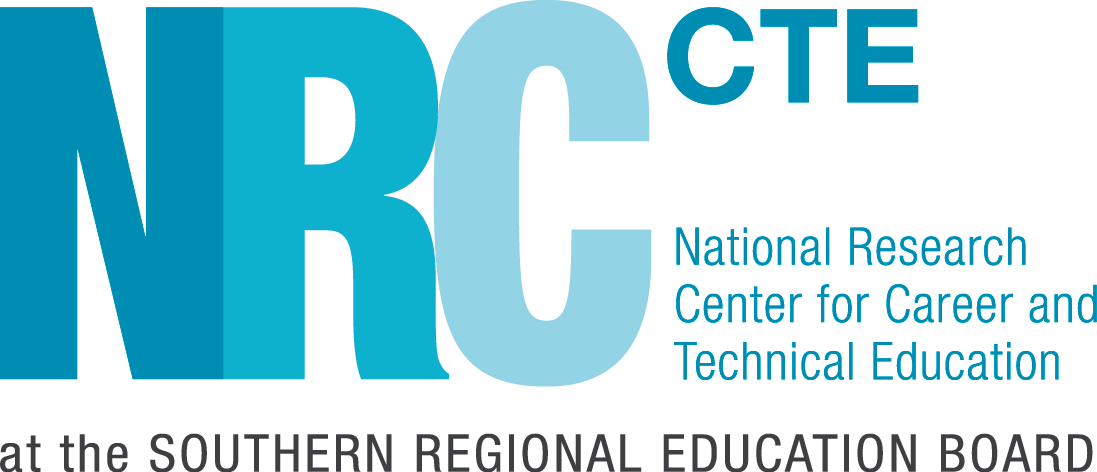 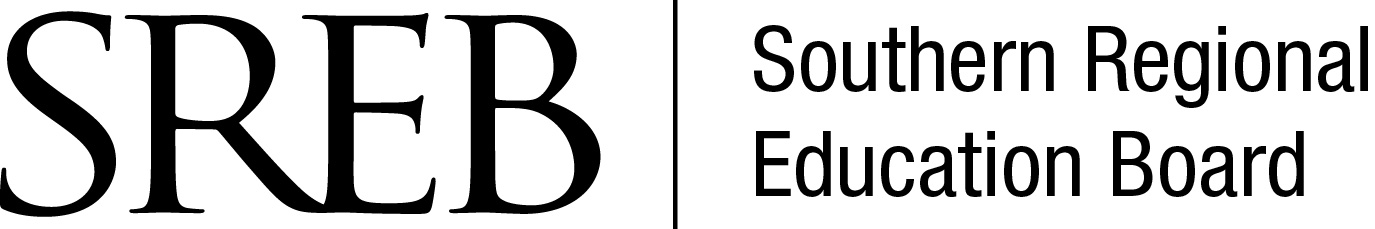 Characteristics and Needs of Beginning Teachers
[Speaker Notes: Guide—Activity, Page 10
Share list and write on whiteboard or chart paper]
Characteristics and Needs of Beginning Teachers
[Speaker Notes: Guide—Activity, Page 10
Share list and write on whiteboard or chart paper]
Characteristics and Needs of Beginning Teachers
[Speaker Notes: Guide—Activity, Page 10
Share list and write on whiteboard or chart paper]
Characteristics and Needs of Beginning Teachers
[Speaker Notes: Guide—Activity, Page 10
Share list and write on whiteboard or chart paper]
Perceived Needs of Alternatively Certified CTE Teachers
Teacher tasks
Teacher licensing and professional development
Institutional issues
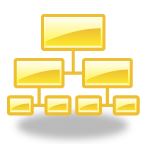 Briggs, J. Perceptions of career and technical education teachers about teacher 
mentoring and teacher retention.  Ph.D. dissertation, The Ohio State University.
[Speaker Notes: PG—Information Sheet, Page 11-12]
Teaching to Lead
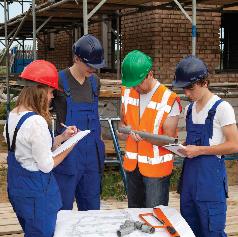 A research-based professional development model designed to increase early career CTE teachers’ competence, self-efficacy and career commitment.
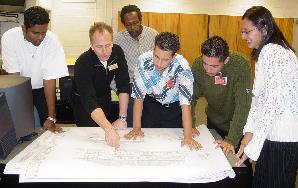 Conceptual Framework High-Quality Professional Development
Conceptual Framework for Teaching to Lead
Content responsive to the needs of CTE teachers
Sequence and duration of the professional development sessions
Quality of instruction
Regular, structured interaction with trained on-site mentor and administrator
On-site observations and feedback from professional development instructor
Regular interaction with a community of practice
Instructional competence
Confidence to impact student learning
Career commitment to teaching
Components of Teaching to Lead
Professional Development
Support
Summer Institute
5-10 days prior to first year of teaching

During First Year
3 or more 2-day events

Summer Institute
5-10 days following the first year of teaching
On-site coaching visits from the professional development instructor
Mentoring from a trained, experienced teacher
Support from the building administrator
Electronic communities of practice
[Speaker Notes: Follow-ups on Friday and Saturday.]
Professional Development
Lesson Content
Authentic Tasks
Teach-back/Homework
Continuously Modeling for Teachers
Productive Struggle
Professional Development Content
Teacher Reflection: Reflect, both individually and collaboratively, on the effects of instruction and use the reflective process to continually improve instructional practice.
Instructional Planning Module
Instructional Strategies Module
Classroom Assessment Module
Classroom Management Module
Who is using Teaching to Lead?
Syracuse City Schools – Syracuse, NY*
Anderson 5 Career Center – Anderson, SC
Meridian Tech – Stillwater, OK
Nashville Metro Schools – Nashville, TN*
West Virginia*
Washington State
Missouri*
Kentucky*
Prince Georges County – Baltimore, MD
Shelby County Schools – Memphis, TN

*teachers receiving credit toward licensure
[Speaker Notes: Here is a sampling of where we are today.  The list is beginning to grow rapidly as this program is having such a positive impact in the states and districts we serve.]